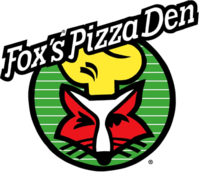 9th Annual
 West Newton Fox’s Pizza/Great Allegheny Passage
5K/10k Run and 
2 Mile Fun Walk
REGISTRATION FORM
--------------------------------------DETACH HERE-----------------------------------
Make checks payable to :  Westmoreland Yough Trail Chapter
Mail to: WYTC, PO Box 95, West Newton, PA 15089
FEE:  $20 Preregistered; $25 Race day;
Youth 10 and under: $10

NAME______________________________

ADDRESS____________________________

CITY________________STATE____Zip_____

AGE ON RACE DAY____ SEX__

SHIRT SIZE  Adult: S__  M__  L__  XL__
	     2XL__  3XL__  
                     Youth:  S__ M__  L__   XL__     
EVENT  5k RUN____ 10k Run_____2MILE FUN WALK____

EMAIL ADDRESS_______________________
(TO RECEIVE RACE RESULTS)

WAIVER: I do hereby release and discharge the Regional Trail Corporation, the Westmoreland Yough River Trail Chapter, West Newton Borough,  and all race officials, sponsors and volunteers from all claims arising from my participation in the Fox’s Pizza 5K race and fun walk.  I attest that I am physically fit and have sufficiently trained for this event.

SIGNED_____________________DATE_____
(Parent or guardian signature if under 18 years of age)
Saturday, May 16, 2020 9:00 a.m. West Newton, PA

The Course – Run or Walk on the beautiful Westmoreland County Section of the Great Allegheny Passage!  Comfortable crushed limestone surface.  Out and back  non –conflicting  courses.
Where – Arthur King Trail Access in West Newton on PA Route 136.  For GPS directions use 111 Collinsburg Road, West Newton, PA which will take you directly to parking area.
Events – 5k Run at 9:05 am
                10k Run at 9:00 am
                2-Mile Fun Walk at 9:00 am	
Entry Fee – Before 4/15/2020 – 5k/10k Runs $20; Walk $15
                     After/15/2020 – Runs $25; Walk $20	
                     Rain or shine,  sorry  no refunds.
Registration –From 8:00 a.m. to 8:45 a.m. at the King Trailhead.
Awards – Medals for runners only – Top two male and top two female overall.  Top three in each age category: 11- 15, 16-19, 20-29, 30-39,  40-49, 50-59, 60-69, 70+.  All participants 10 and under will get a medal!  Medal to youngest and oldest walker.  Race results will be posted  at runhigh.com.
Information:  T-shirts guaranteed to those runners and walkers registered by April 15, 2020.
Water on Course and at Finish
Pizza for all participants!
For information call (724) 872. 5866; Email wytcnews@Hotmail.com, Web, bikewytc.org; online registration at GetMeRegistered.com.
Proceeds benefit Westmoreland Yough River Trail Chapter Maintenance Activities on the Trail.